附件2：招商点位图
T1 到达大厅
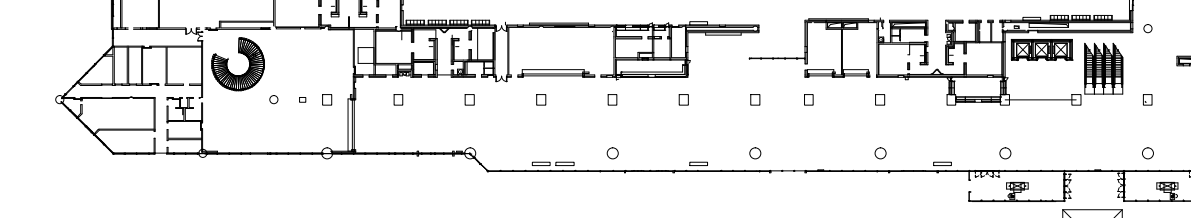 T2  出发隔离区内
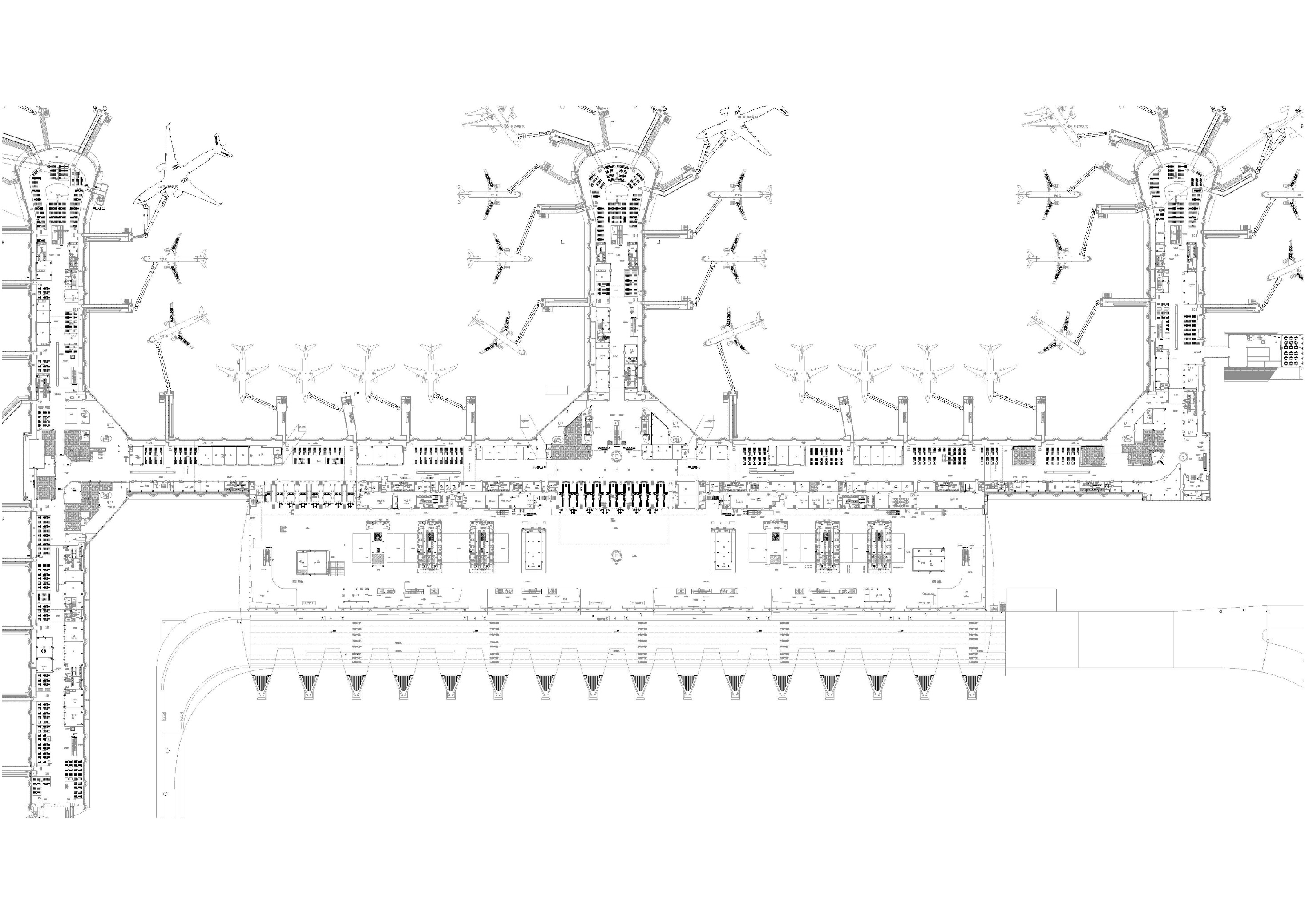 D-R-16E（16m2）
135
132
131
137
130
D-R-9E（191m2）
D-F-4E（220㎡）
129
138
139
G-R-3E（102m2）
G-R-10E（42m2）
T2 远机位
GR-R-1E（25m2）
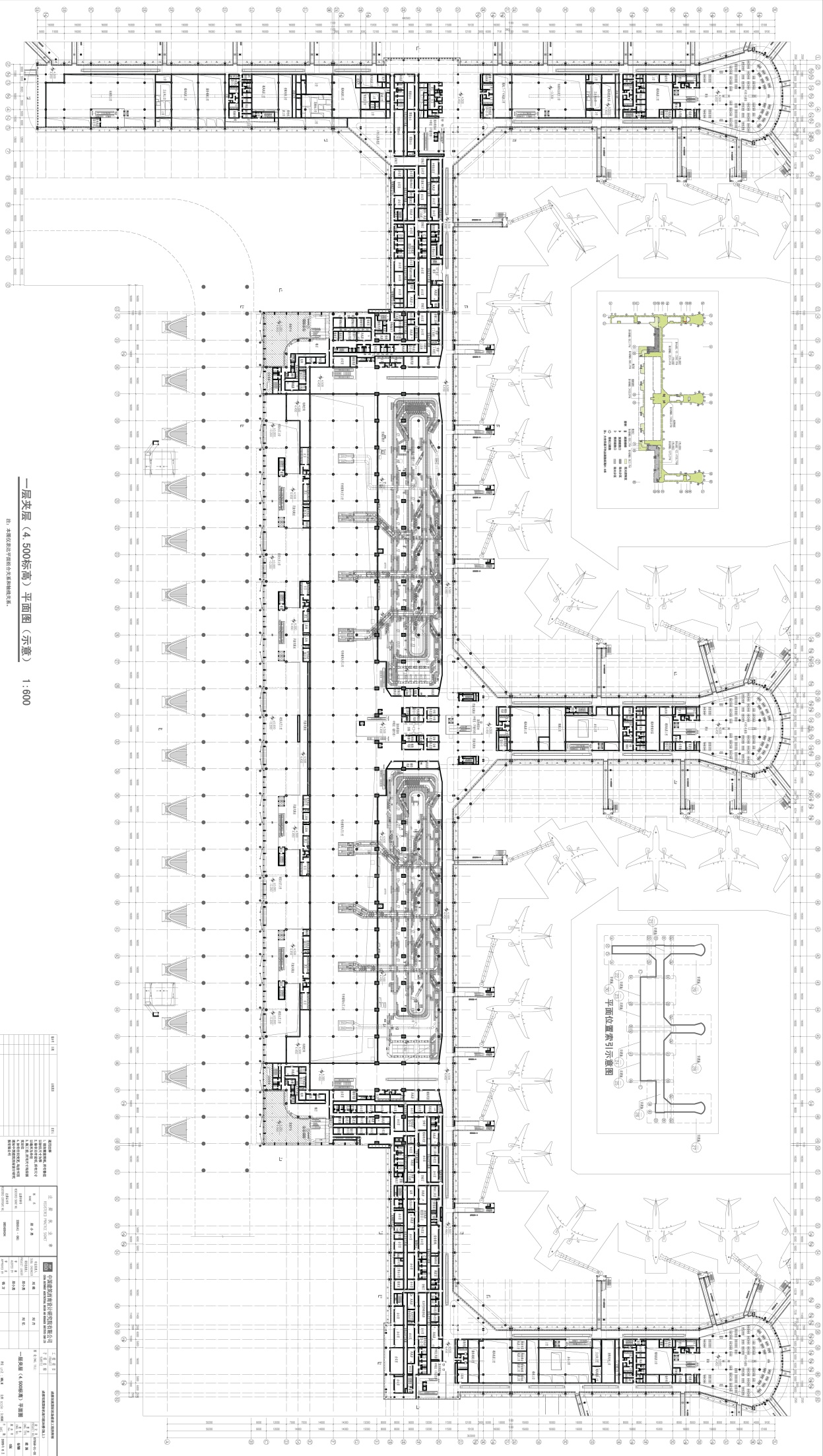 T2 下夹层
LM-R-3D（43m2）
CD连廊
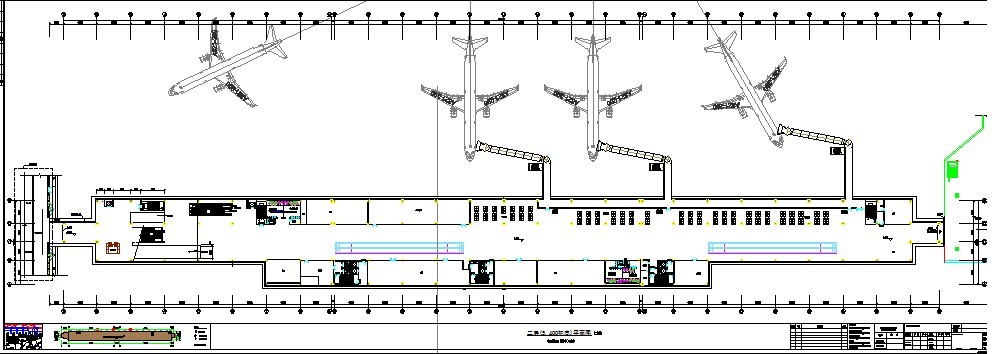 CD-F-1E（175㎡）
128
127
126
T2 到达大厅
ARR-F-6B（34m2）
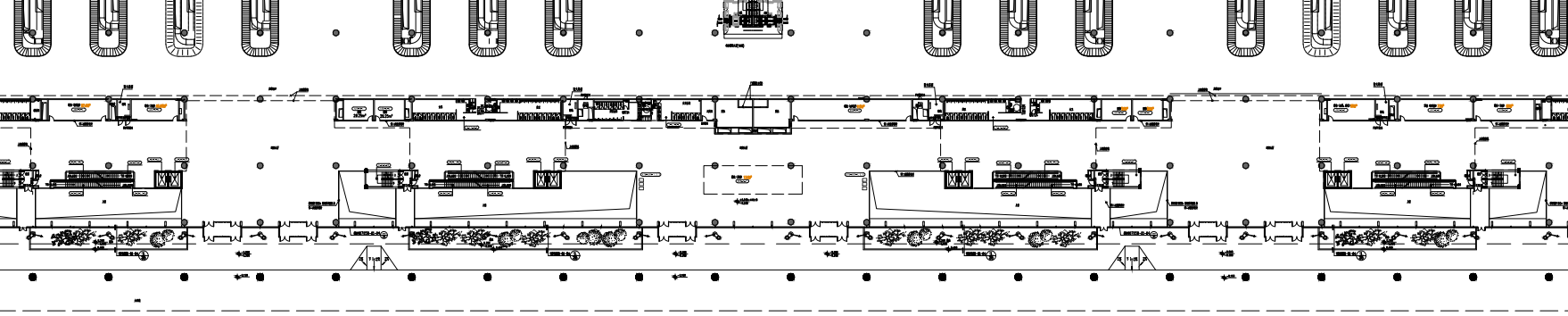